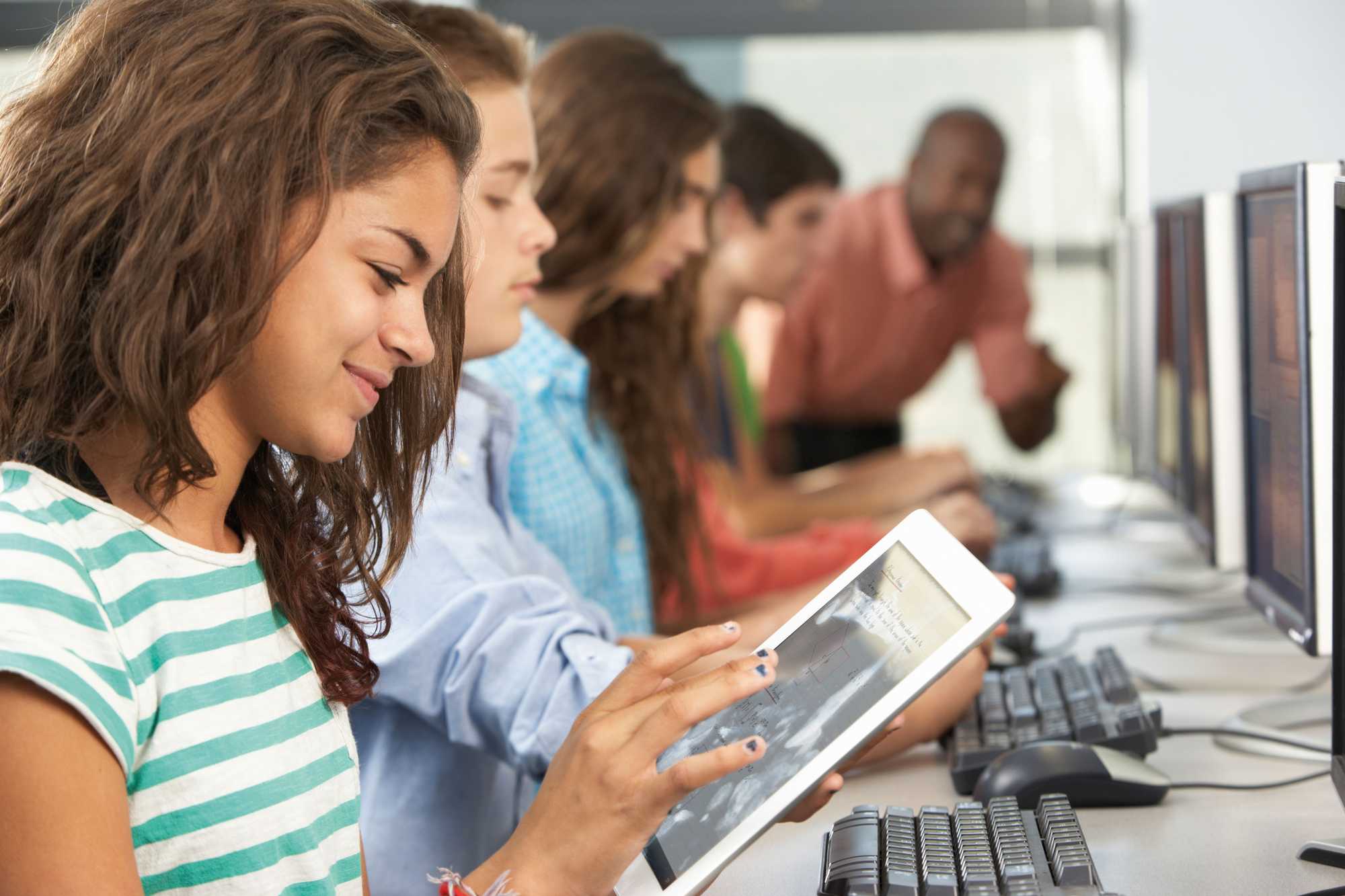 Das Fach Informatik
Von Klasse 7 bis 10
Frau Özkan
Herr Höllwarth
Herr Drewlo
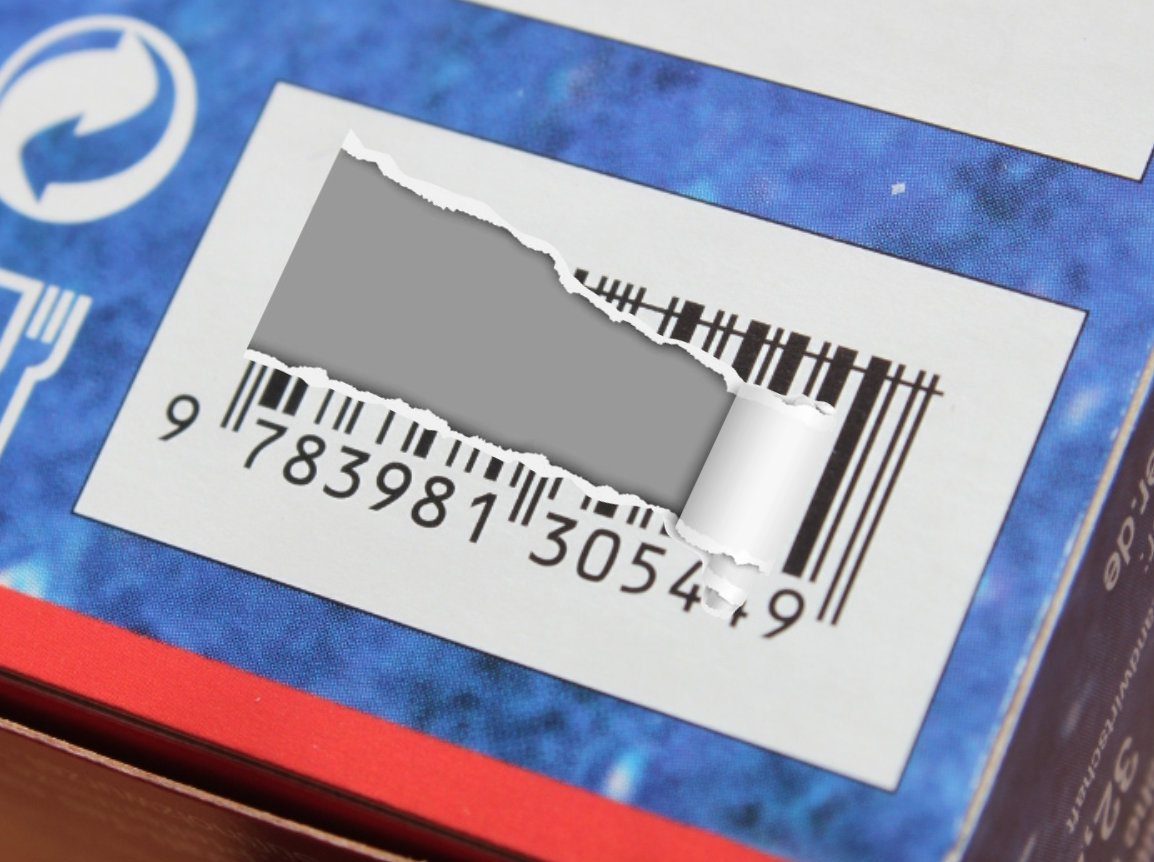 Inhalte des Wahlfaches
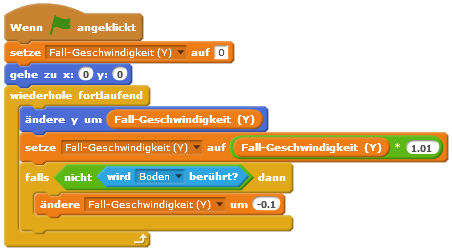 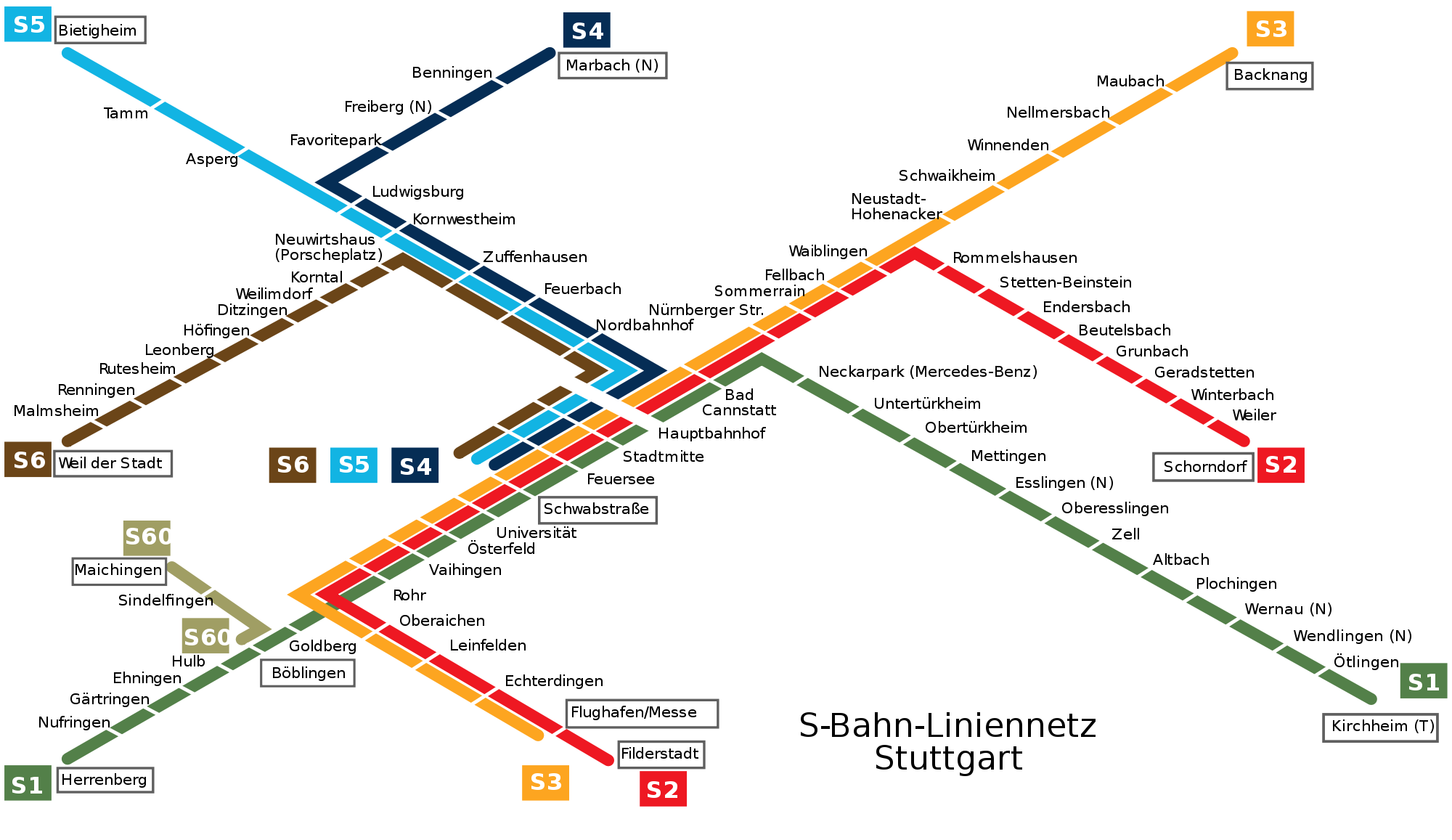 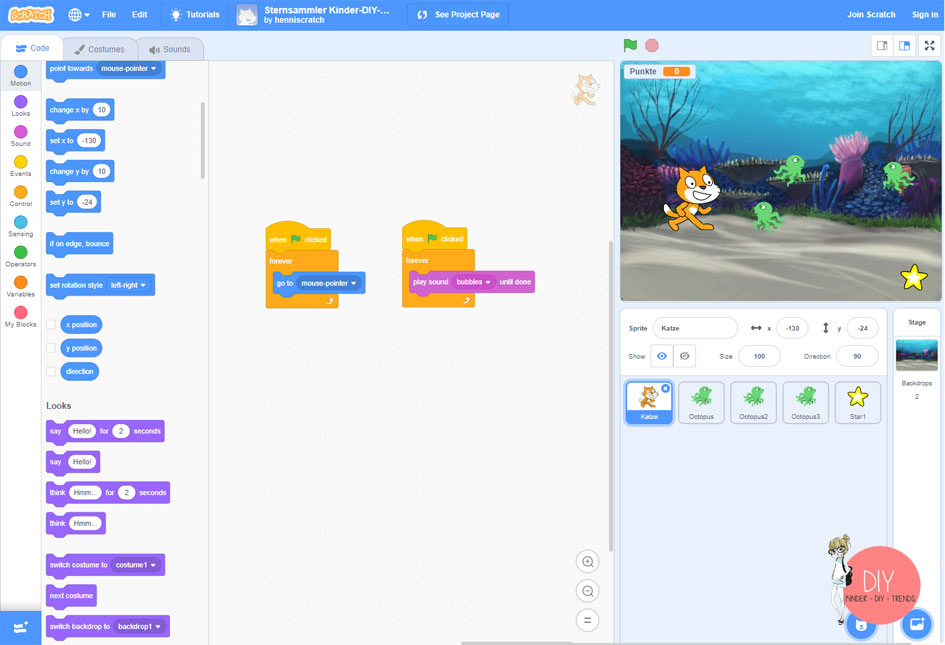 Daten und Codierung
Algorithmen
Informations-gesellschaft und Datensicherheit
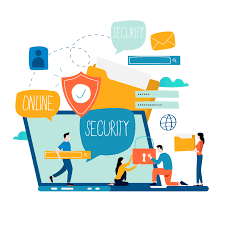 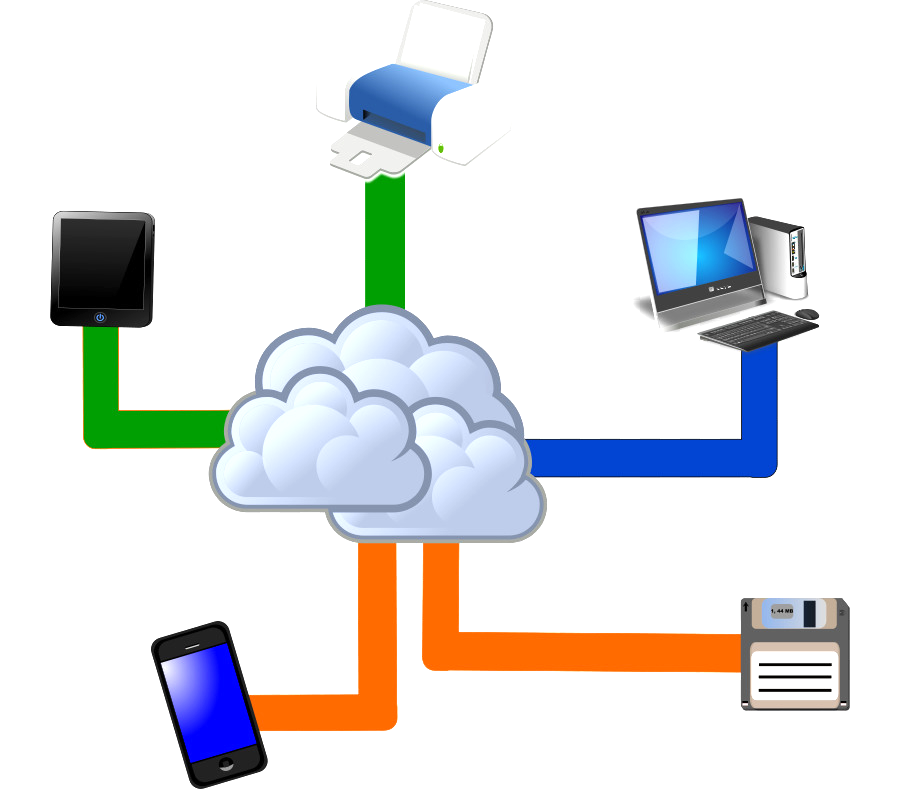 Rechner und Netze
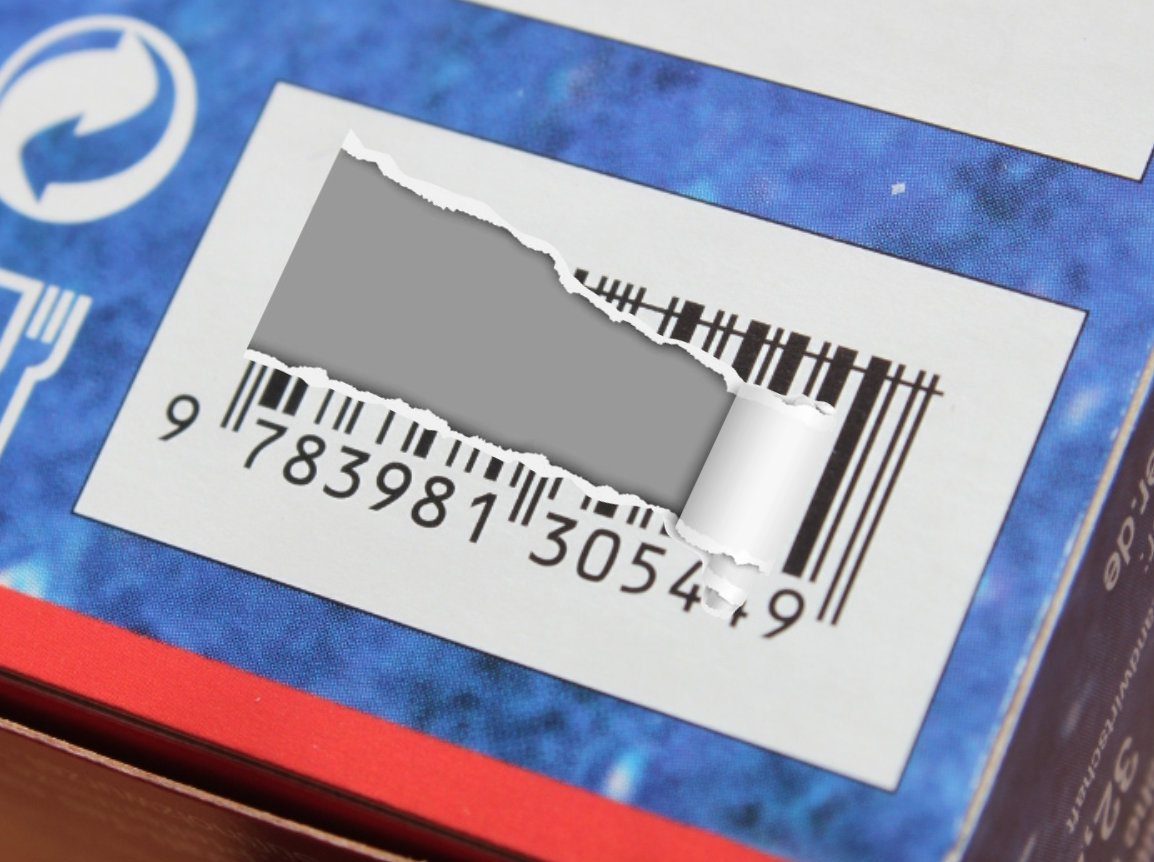 Inhalte des Wahlfaches
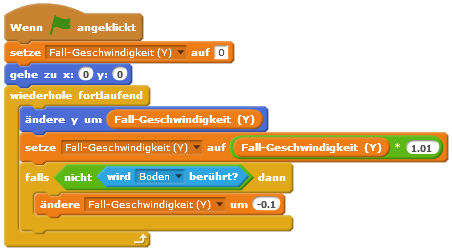 Zufallsgenerator programmieren
Spieleprogrammierung
Programmieren von Listen
Unterprogramme
Was passiert wenn ein Barcode nicht mehr leserlich ist?

Daten in Liste Bäumen, Graphen darstellen
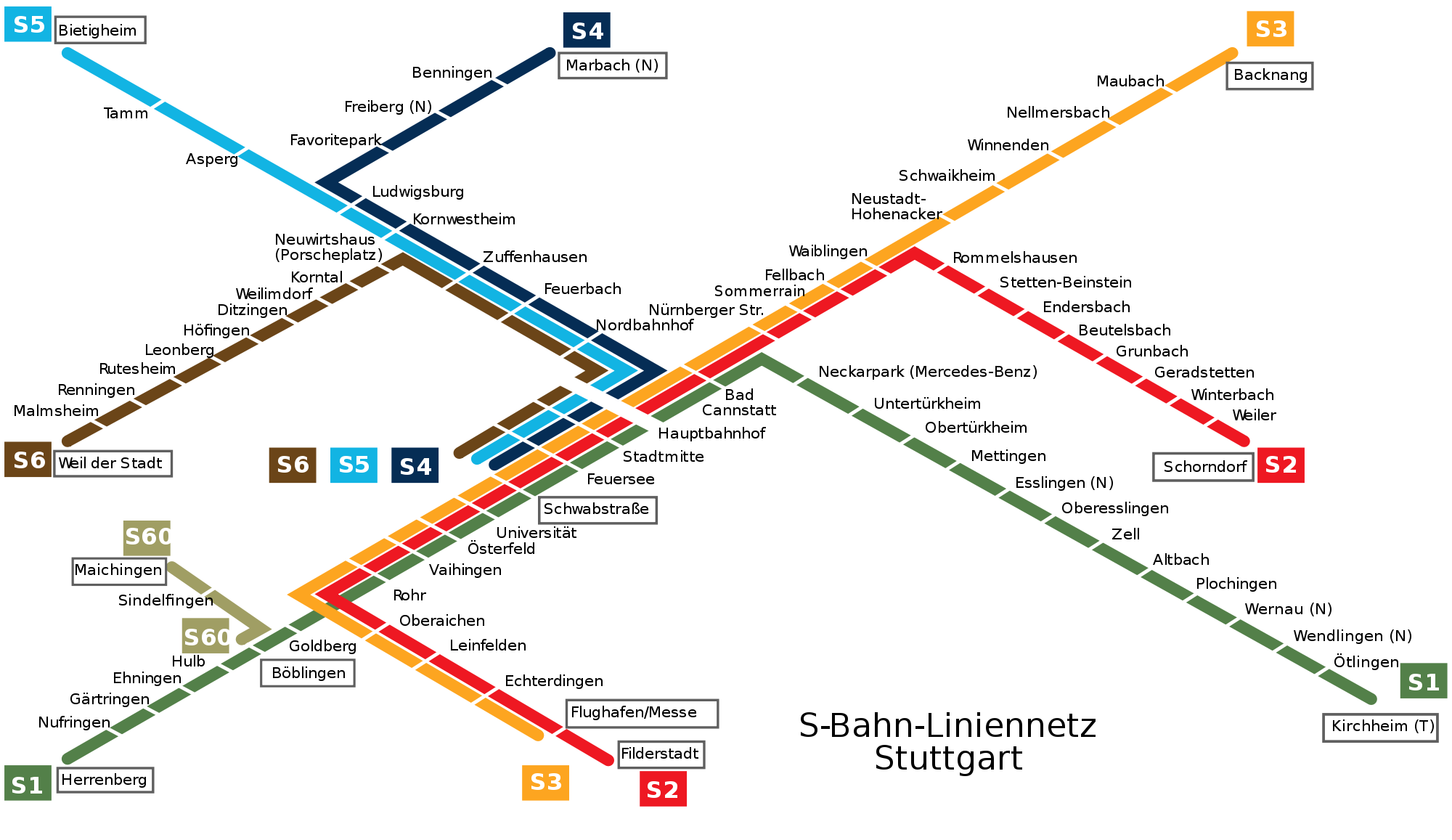 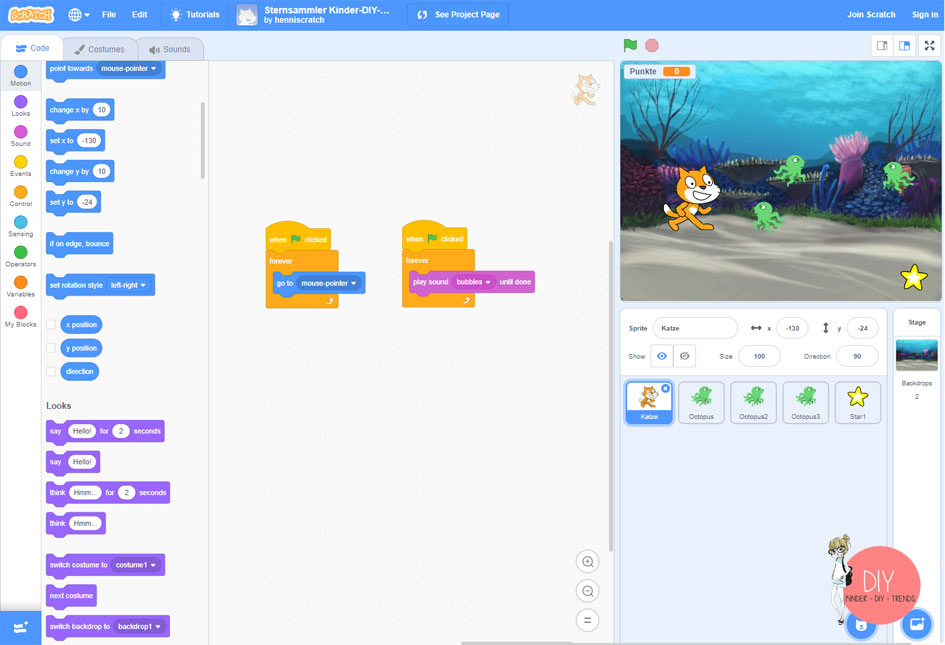 Daten und Codierung
Algorithmen
Informations-gesellschaft und Datensicherheit
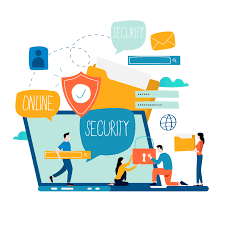 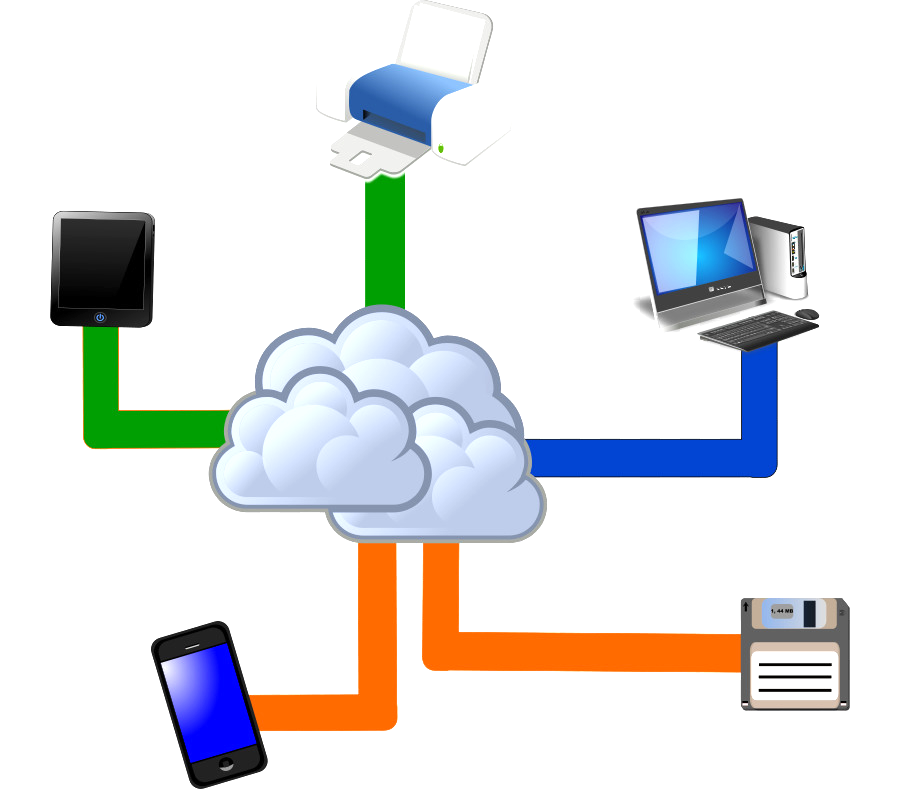 Rechner und Netze
Wie kann ich sensibel mit meinen Daten umgehen?

Welche Technologien werdenverwendet, bei Erhebung meiner Daten?
IP-Adresse?
Aufbau des Internets
Internetadressen
Wie ist ein Rechnernetz aufgebaut?
Algorithmen – Robotik (Kl.7-8)
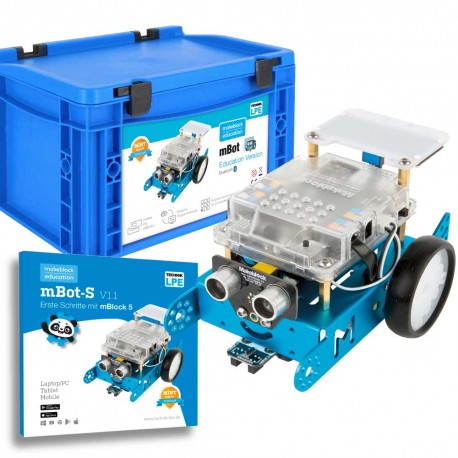 Algorithmen – Programmieren einer App (Kl.9)
Algorithmen – Künstliche Intelligenz (Kl.9)
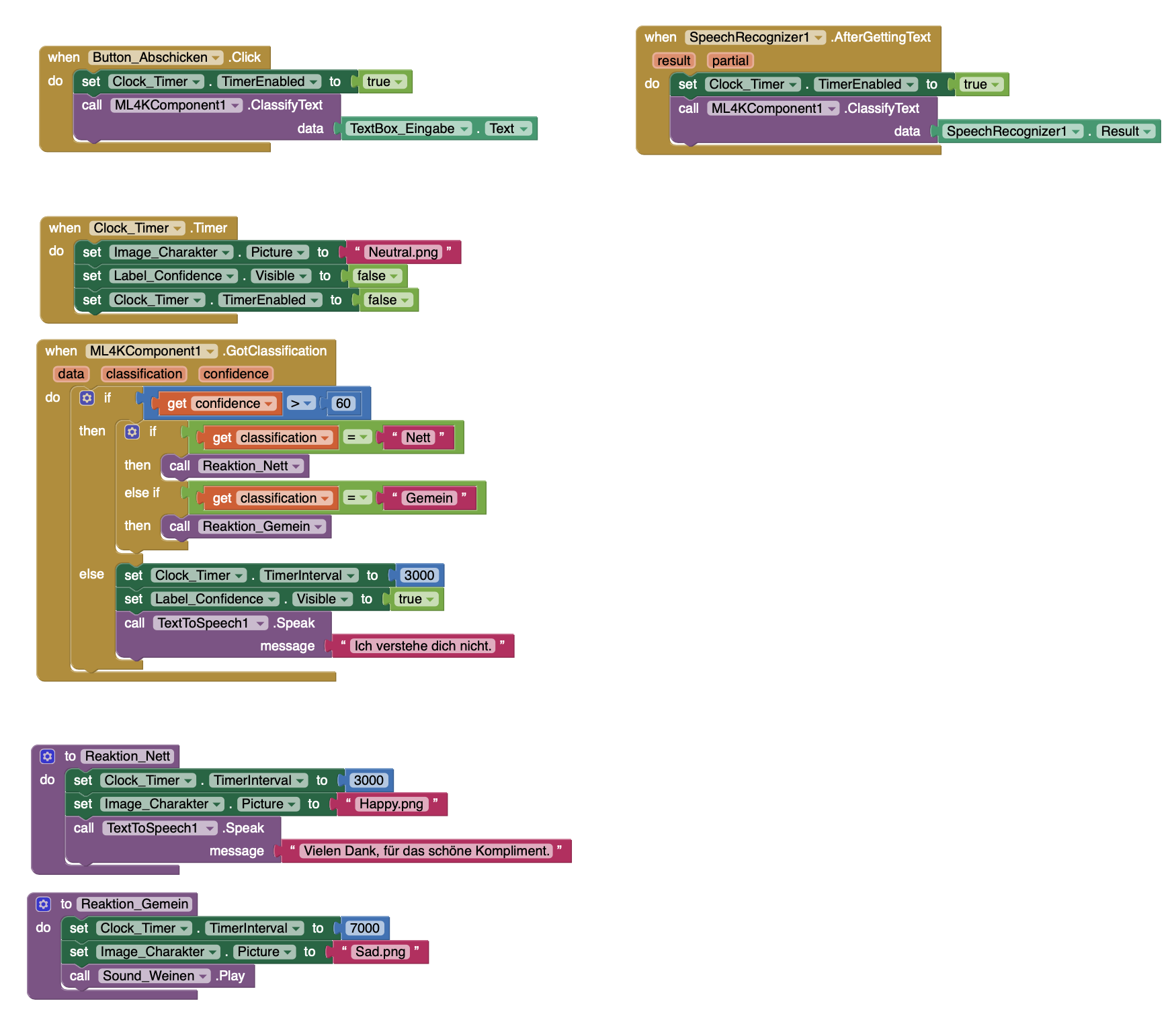 Algorithmen – Programmierung von Sensoren (Kl.10)
Allgemeines zum Fach
1 Stunde / Woche
2 Klassenarbeiten (wie ein Nebenfach)
Kann nur 1x abgewählt werden (1.Halbjahr Klasse 8)
Nicht versetzungsrelevant, wenn eine 5 im Fach